Ontwikkelingspsychologie
Les 10 verdiepende les
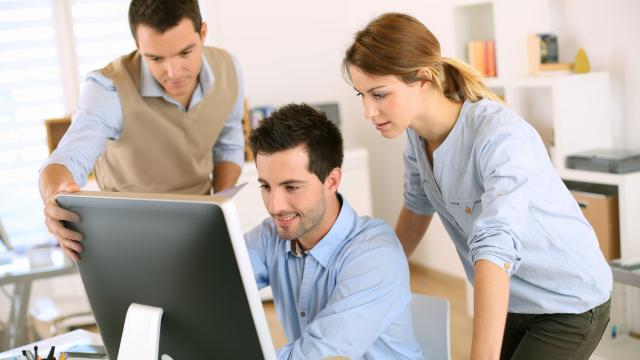 Doel
Je weet hoe Sigmund Freud de ontwikkelingsfases beschrijft.
Je kent de Levensfases van Erikson.
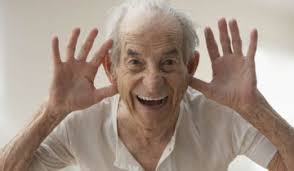 Deze les
Sigmund Freud
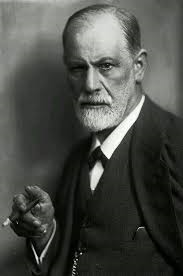 Psychoseksuele ontwikkeling volgens Sigmund Freud:
Orale fase: 0 – 1,5 jaar
Anale fase: 1,5 – 2 á 3 jaar
Fallische fase: 3 tot 6 á 7 jaar
Latentie fase: 7 tot 11 á 12 jaar
Genitale fase: 12 tot volwassenheid
[Speaker Notes: Hoe ontwikkelt persoonlijkheid zich? Volgens de beroemde psychoanalyticus Sigmond Freud doorlopen kinderen een reeks psychoseksuele fasen die leiden tot de ontwikkeling van de volwassen persoonlijkheid. Zij theorie beschreef hoe de persoonlijkheid zich in de loop van de kindertijd ontwikkelde.
Sigmund Freud was de grondlegger van de psychoanalyse. Velen noemen hem één van de invloedrijkste mensen van de 20e eeuw. De invloed van Freud is op veel gebieden terug te vinden ( in de psychologie, psychiatrie, literatuur, wetgeving en dagelijks spraakgebruik. 
Hij ontwikkelde de psychoanalyse: een methode waardoor de analyticus onbewuste conflicten van de cliënt kon ontrafelen. Deze onbewuste conflicten waren vaak gebaseerd op dromen en fantasieën. Zijn theorieën en academische concepten over de kinderlijke seksualiteit, het libido en het ego waren invloedrijk in de 20e eeuw.]
Opdracht
We hebben nu alle fasen behandeld
Vul het formulier in, eerst individueel en vervolgens ga je in groepjes van 3 a 4 de uitkomsten samenvoegen om hem verder in te vullen.
[Speaker Notes: opdracht uitprinten en uitdelen en in laten vullen. ( zie wiki)]
Erikson: 8 levensfasen/ontwikkelingsfasen van de mens
Iedere fase in de psychosociale ontwikkeling van de mens wordt gekenmerkt door een conflict. Dit conflict moet op positieve wijze opgelost worden voordat het individu kan doorgaan naar de volgende fase. 

Conflict staat voor een levenstaak die een persoon moet volbrengen, voordat hij toe is aan de volgende taak.

Elke fase bestaat uit twee tegenpolen (tegenstellingen): een ‘deugd’ of ‘vitale sterkte’. 

Als het niet lukt  stagneert de persoonlijkheidsontwikkeling waarbij de persoon in de fase blijft steken, het conflict wordt niet uitgewerkt.
Negende fase: die van de ouderdom.
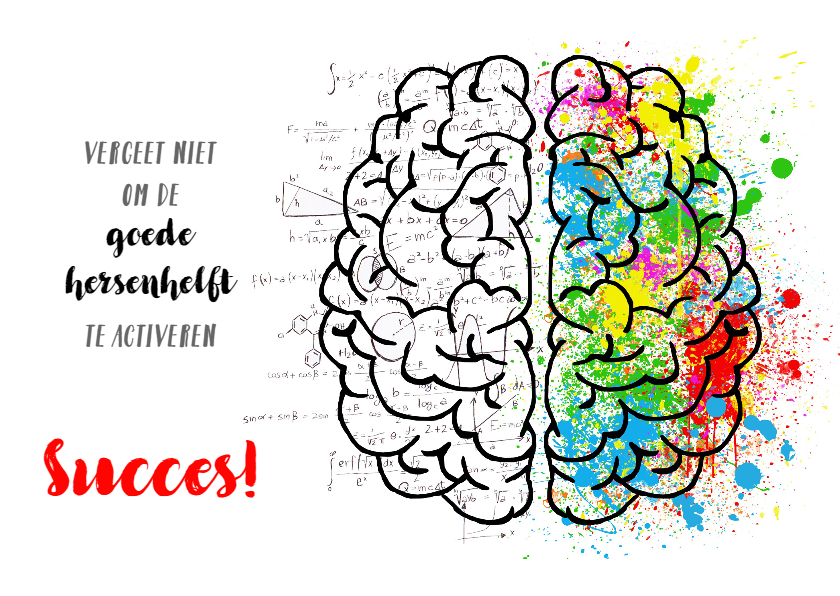